Health Care Inspectorate 

patientsafety and quality in hospitals
Health Care Inspectorate
Part of the Ministry of Health but independent 

Inspector-General as CEO, directly reporting to the Minister of Health

In total almost 550 fte: 
	Inspectors
	Supporting personal
	Staff
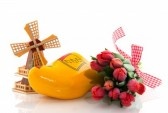 Context – facts & figures
92 hospitals (8 academic)
50% physicians employed by hospital
All citizens insured for healthcare coverage
GP refers patient to hospital
broad coverage of essential care
patient experience and satisfaction high
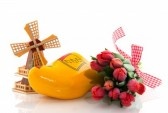 Governance
Health care providers are responsible for quality and safety of care:

 Governance:
		Board of trustees: internal supervisors
		Executives: responsible for Q and S by law
		Professionals: prof outcome
		
Professional quality system	
Hospital quality system
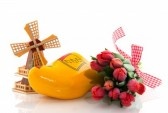 [Speaker Notes: Professional quality system: guidelines ,complication review, incident reporting, indicators,horizontal supervision, peer review (transparent?accountable?)	
Hospital quality system: leadership, mission/vision/strategy, 	indicators, redesign, improvement, control, risk 	management, compliance, double loop learning,	patient safety, 	accreditation, 	accountablity, transparancy]
Governance
2. Regulation by market mechanisms: 	patient: informed choices 	insurance companies: contracting on 	price/quality

3. Health care inspectorate 
	independent role in setting and enforcing 	(minimum) standards for Q and S
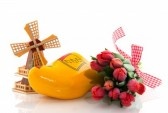 Quality and safety in health care
average 
quality
Minimum norms 
scientific medical societies
irresponsible care
Optimal results  
best practices
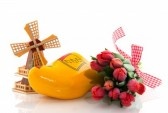 6
[Speaker Notes: The ambition of the igz is to move the curve more and more to the right
Decrease the percentage of irresponsible care]
Quality and safety in health care
Role Inspectorate
Role professionals
Health care providers
average 
quality
Minimum norms 
scientific medical societies
irresponsible care
Optimal results  
best practices
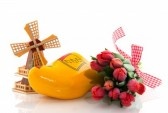 7
Context – Healthcare Inspectorate
Oversees that care is delivered responsibly
Focuses on high risk organizations / themes
Assesses sentinel events (hospitals are required by law to report)
Can close a ward or a hospital or stop a professional
Publishes all reports on internet
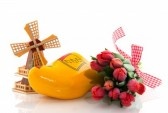 [Speaker Notes: Responsibly: according certain standards : good care-substandard care
Safe incident reporting:incidents and near misses without permanent damage for the patiënt]
Drivers for Q&S
Government:
 Market driven incentives
 Transparancy
 Payment system (performance)
 New Quality Institute
Responsibility Q/PS for board and supervisory board of healthcare institutions

Health care Insurers:
 Contracting: volume, quality, price 

Health Care Inspectorate:
 Proactive + public reporting + sanctioning
 Agendasetting: high risk patients, high risk areas
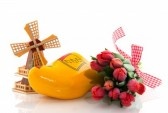 9
[Speaker Notes: Government:
 Market driven incentives: cost-containment + quality improvement, competition, free negotiations volume-price, reputation,
 Transparancy as basic condition for competition
 Payment system based on performance instead of treatment/operation amount
 New Quality Institute: standards, guidelines, indicators: pushing power
 Responsibility of governance of healthcare institutions
Health care Insurers:
 Contracting: volume, quality, price 
Health Care Inspectorate:
 Proactive + public reporting + sanctioning
 Agendasetting: high risk patients, high risk areas]
Drivers for Q&S
Professionals
 Intrinsic professional motivation
 Professional system of mutual audits provides standards & insights
 Market driven incentives (patients, referrals)
 Payment system (health care insurers)

Hospitals
 Law on Quality of care: Q&S system and active reporting
 Formal accreditation system
 Systematic annual review from inspectorate
 Several specific reviews
 Public reporting on HSMR etc.
 Public websites by patient-organisations
 Payment system (health care insurers)
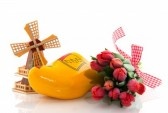 10
[Speaker Notes: Government:
 Market driven incentives: cost-containment + quality improvement, competition, free negotiations volume-price, reputation,
 Transparancy as basic condition for competition
 Payment system based on performance instead of treatment/operation amount
 New Quality Institute: standards, guidelines, indicators: pushing power
 Responsibility of governance of healthcare institutions
Health care Insurers:
 Contracting: volume, quality, price 
Health Care Inspectorate:
 Proactive + public reporting + sanctioning
 Agendasetting: high risk patients, high risk areas]
Disincentives for Q&S in Hospitals
Administrative burden of indicator measurement is high

 Strong emphasis on measurable indicators, hardly on ‘condition humaine’

 By linking quality to reimbursement, quality becomes part of P&L instead of intrinsic value
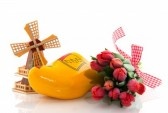 11
Disincentives for Q&S in Hospitals
Ambition level is (too) high, zero fault option deters

Reputation maybe more important than patient care
 
Government/public opinion hype-driven by incidents

Public distrust in institutions leads to overcompensation in urge for transparency
Position of professionals in hospitals: clinical leadership
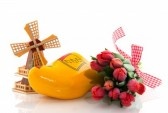 12
Three dilemmas in improving care
Trust versus distrust

Incidents versus systemic approach

Minimal standards versus excellence
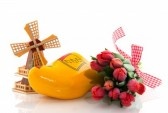 13
Trust/Distrust
Inspectorate as judge versus advisor
 Hospitals being judged versus being helped
 topics on transparancy, blame free reporting
 

Possible way out: 

separation between judging issues and enforcement measures and improvement
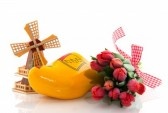 14
Sentinel Event reports:
Hospitals are mandated to report
Hospitals do their own analysis
Inspectorate judges quality of analysis based on WHO criteria

Goal: hospitals learn from mistakes

Effect on hospitals:
	higher reporting-rate
	increasing effort on RCA’s and improvement
	
	increasing administrative burden
	tendency to ‘standardize’ reports
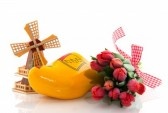 [Speaker Notes: Incident Analysis: 
1. Is timely, beginning as soon as possible after the incident 
2. Is inter-disciplinary, involving experts from the frontline services 
3. Involves those who are the most familiar with the situation 
4. Continually digs deeper by asking why, why, why at each level of cause and effect 
5. Identifies any changes that need to be made to processes and systems 
6. Is as impartial as possible15]
Incidents/Systematic approach
Public opinion and polital pressure emphazises incident reporting and judging

Most incidents have systemic root causes

 incident management may lead to opportunistic improvements and inefficient use of resources
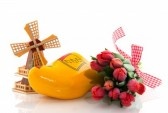 16
National Patient Safety campaign: prevent damage, work safely
2008-2012
Goal: 50% ↓ preventable mortality

Two pilars:
Safety Management System
10 themes
Succesful way-out,  need for next steps
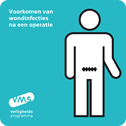 [Speaker Notes: Themes: Surgical site infections, Rapid response Teams, pain, medication reconciliation, central line infection, acute coronary syndrome, vulnerable elderly, renal failure due to contrast, wrong site surgery, high risk medication]
Minimal standards/Excellence
Last ten years: emphasis on developing and implementing standards

Large set of indicators for good care

Great impact on improving care itself 

Increased transparancy
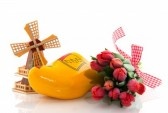 18
Minimal standards/Excellence
Topics on limiting the number of indicators, overemphasizing measurable indicators versus soft-factors

Meeting the standard becomes more important than improving care itself
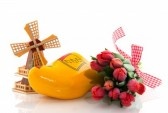 19
Quality indicators in the Netherlands
Indicators are selected in collaboration between:

Healthcare Inspectorate (“owner”)
Order of Medical Specialists
Federation of University Medical Centers
Dutch Hospital Federation
National Nursing Association
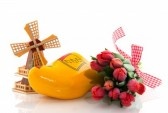 [Speaker Notes: What was the problem in 2003?
Organisations involved: Hospitals, medical specialists and healthcare inspectorate
Hospitals and medical specialists: overwelming demand for data
Healthcare inspectorate: 2800 departments in 100 hospitals and 10 inspectors
Joint venture to develop an indicator system in 2004

Situation in 2003 vs 2013
2003: Completely seperate worlds: 
	we didn’t know each other and we didn’t understand each other but we learned that we needed each other (IGZ had no legitimacy and hospitals and specialists lacked decision power)
We started on a learning on the job way in a growth model]
Quality indicators for hospital care
Annual reporting to Healthcare Inspectorate
12 themes of indicators
62 indicators
Outcomes are openly accessible
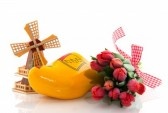 [Speaker Notes: Surgical care, Acute care, Nursing processes, Intensive Care, Oncology, Heart & Vascular, Infectious disease, Gastroenterology, Obstetrics, Child abuse, MD performance monitoring, HSMR]
Example of quality indicators
Surgical care
% pts with painscore > 7 in first 72h post-op
% re-operations after hipfracture
% correctly performed time-out
% on-time pre-operative antibiotic  administration
Volume bariatric surgeries
% pts included in national cataract registry
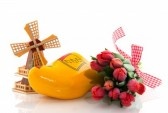 Minimal standards/Excellence
Possible way out: 

clear distinction between focus on minimal standards or stimulating high performing organizations
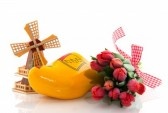 23